Three Little Pig Analysis
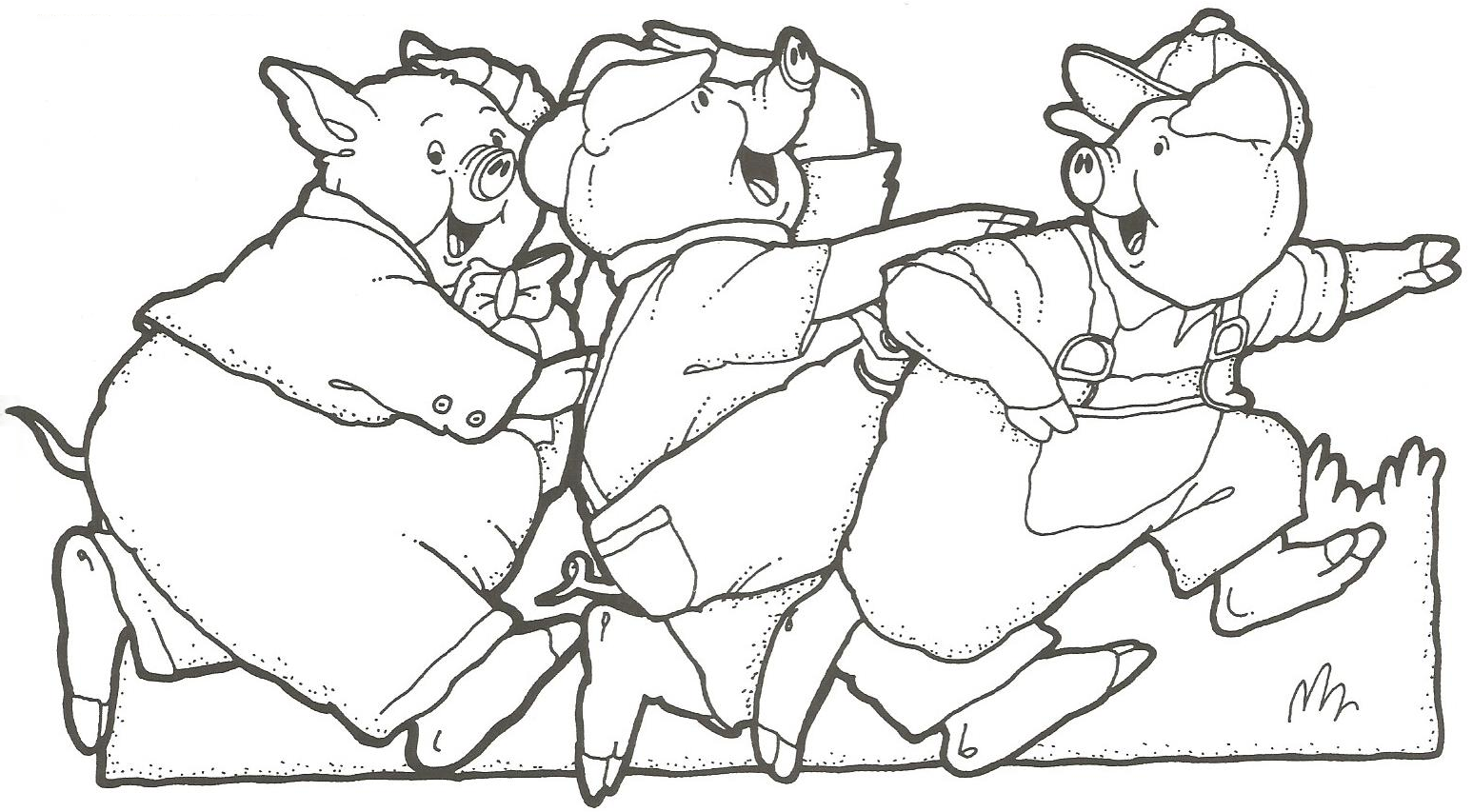 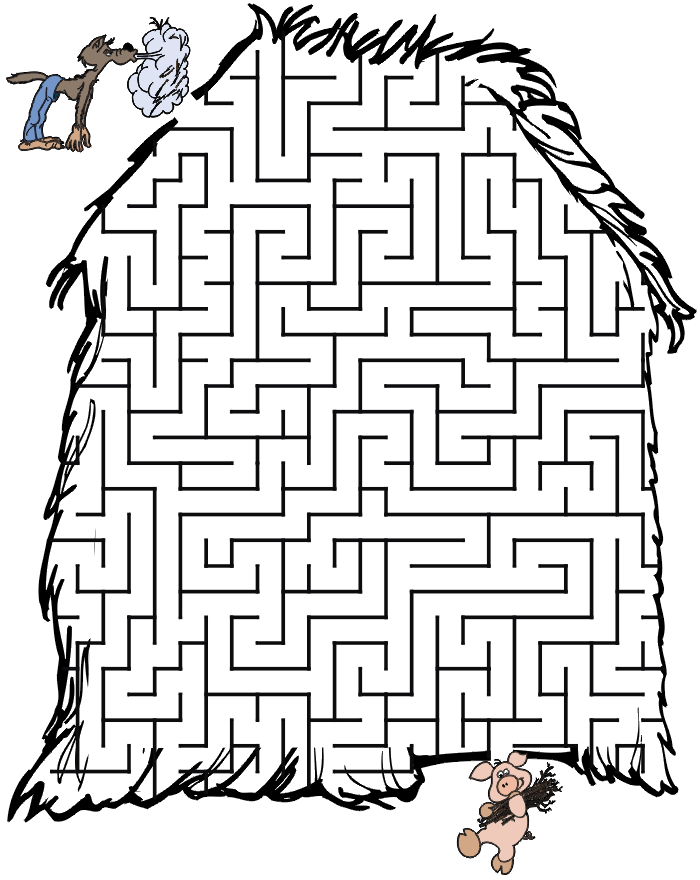 Draw your DREAM HOUSE:
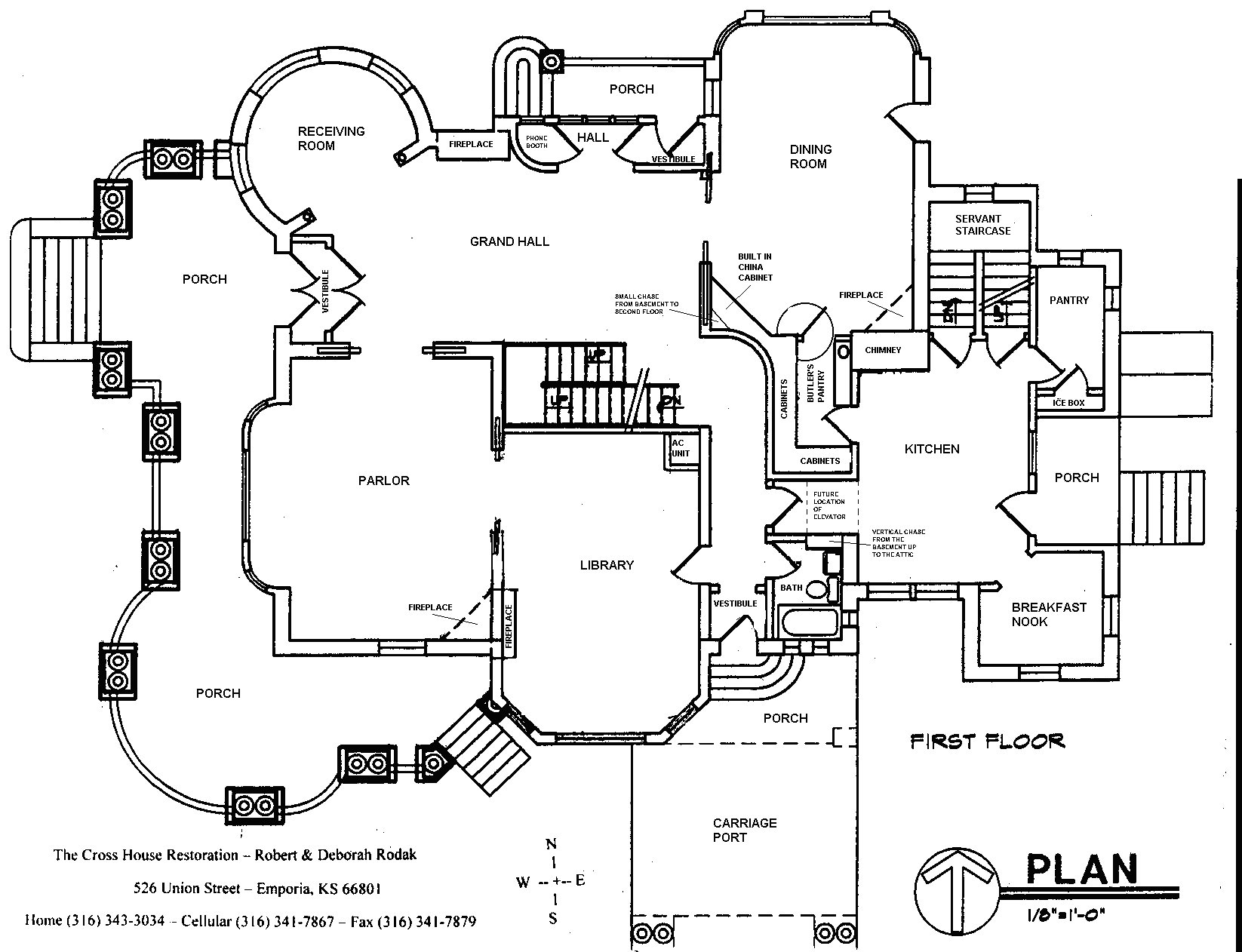 Michael wants a house with:
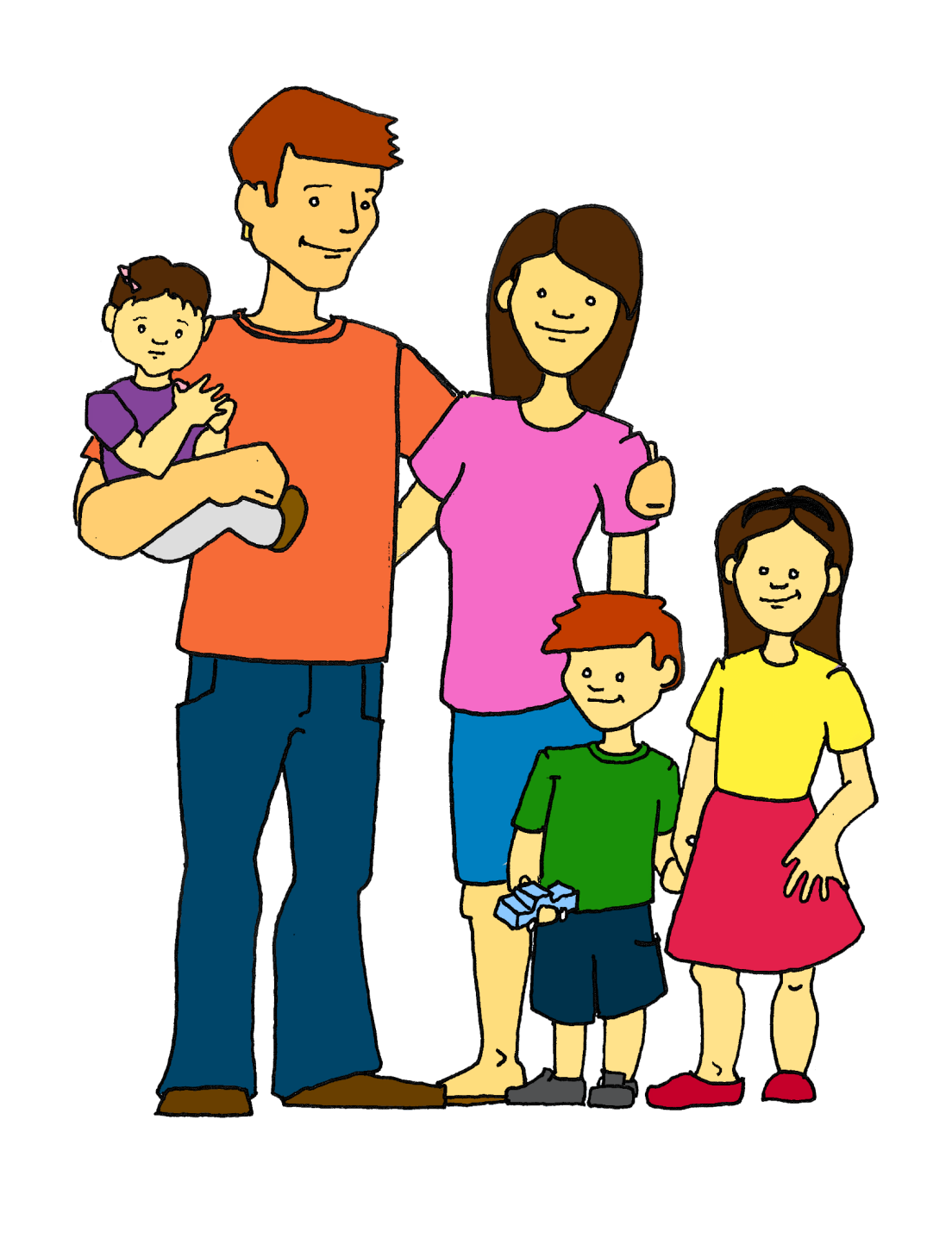 3 bedrooms 
A large living room
Jessica wants a house with:
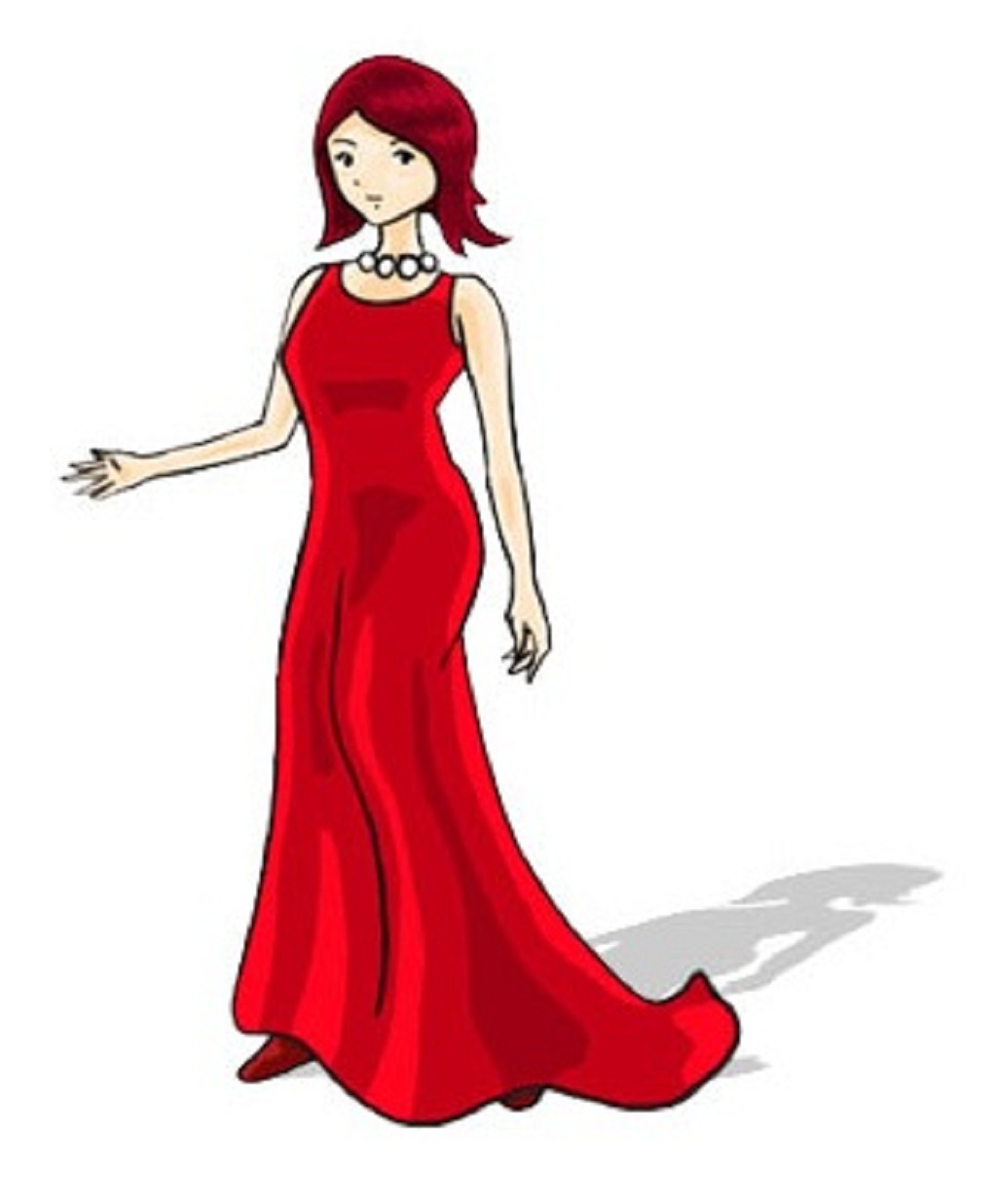 Only 1 bedroom 
An office
Lloyd wants a house with:
A place to play games
A nice kitchen
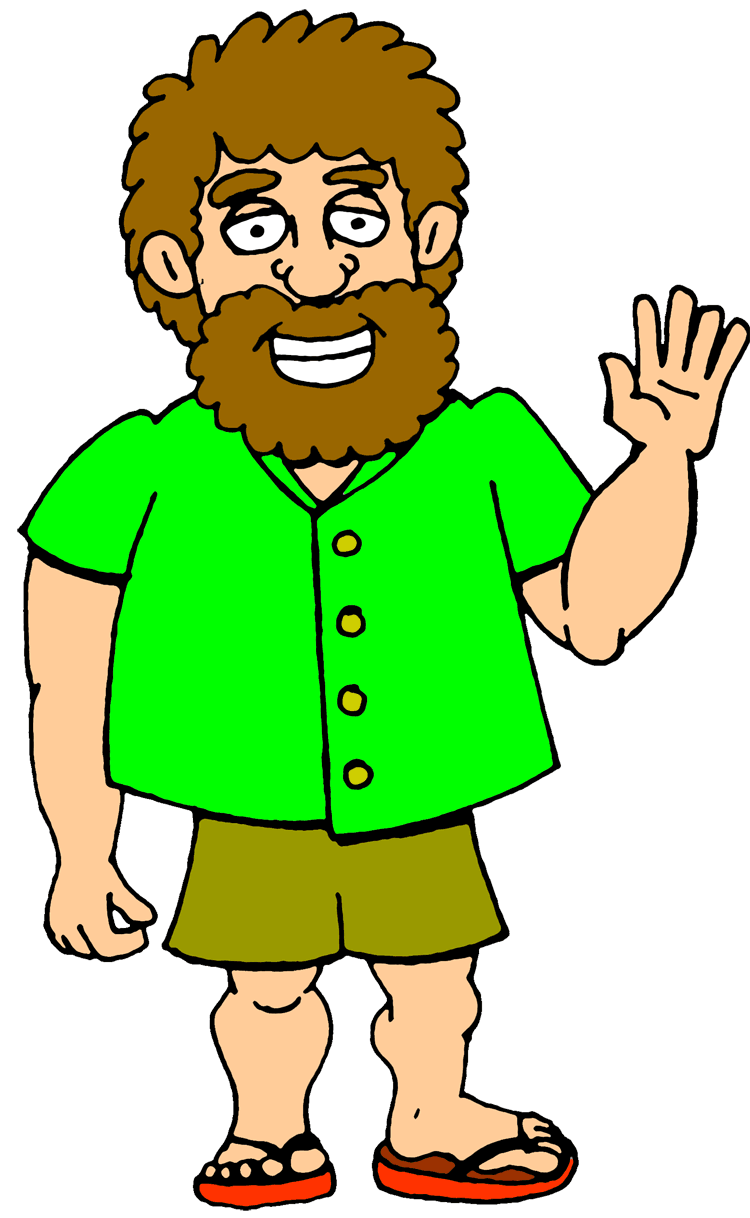 Sally wants a house with:
At least 2 bedrooms
2 bathrooms
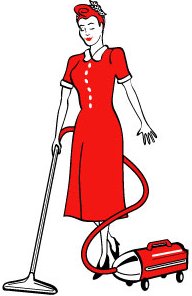 Gina wants a house with:
A porch
A kitchen
A living room
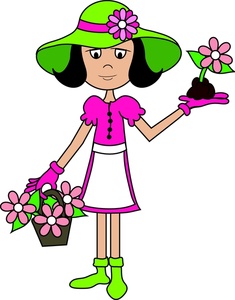 Ted wants a house with:
A room to play games 
The living room is the biggest room
One or two bedrooms
One bathroom
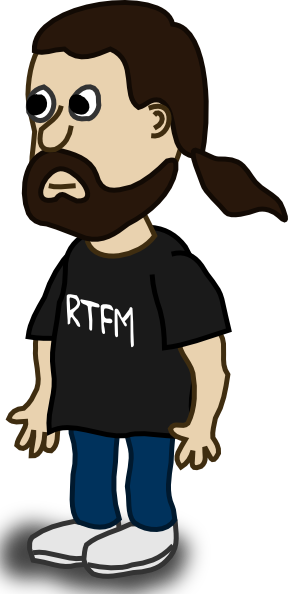 Gary wants a house with:
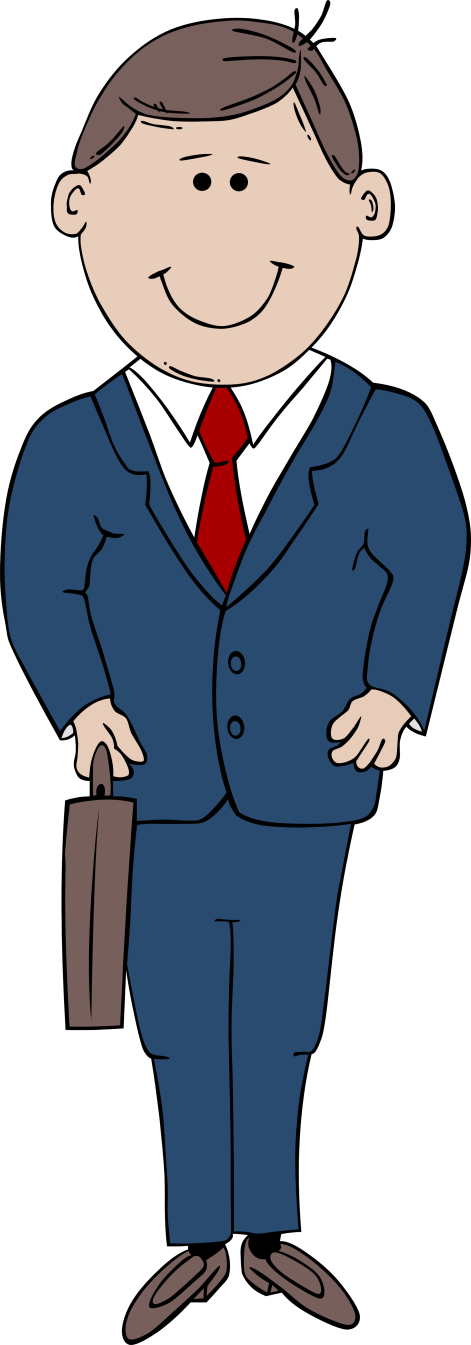 Two floors
Master Bedroom upstairs
A laundry room
Celina wants a house with:
Two bedrooms in the basement 
A dining room attached to the kitchen
A porch behind the house
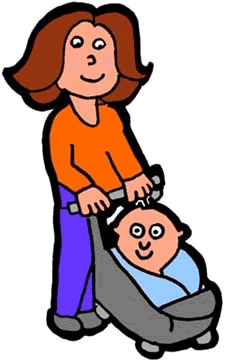 Helen wants a house with:
Master bedroom is the largest room.
A unique room.
A large foyer.
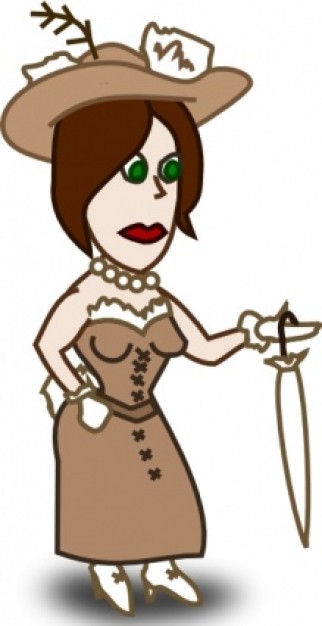 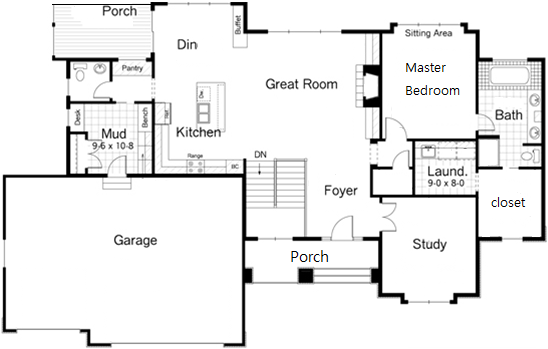 Put a dot where you think the picture was taken.
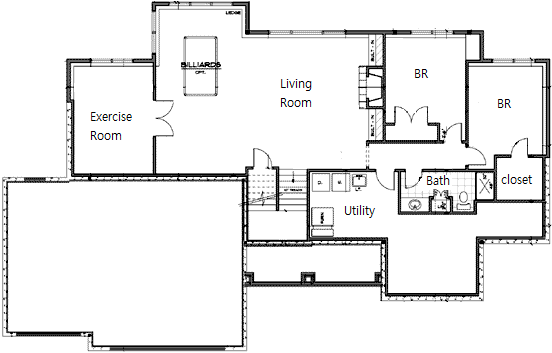 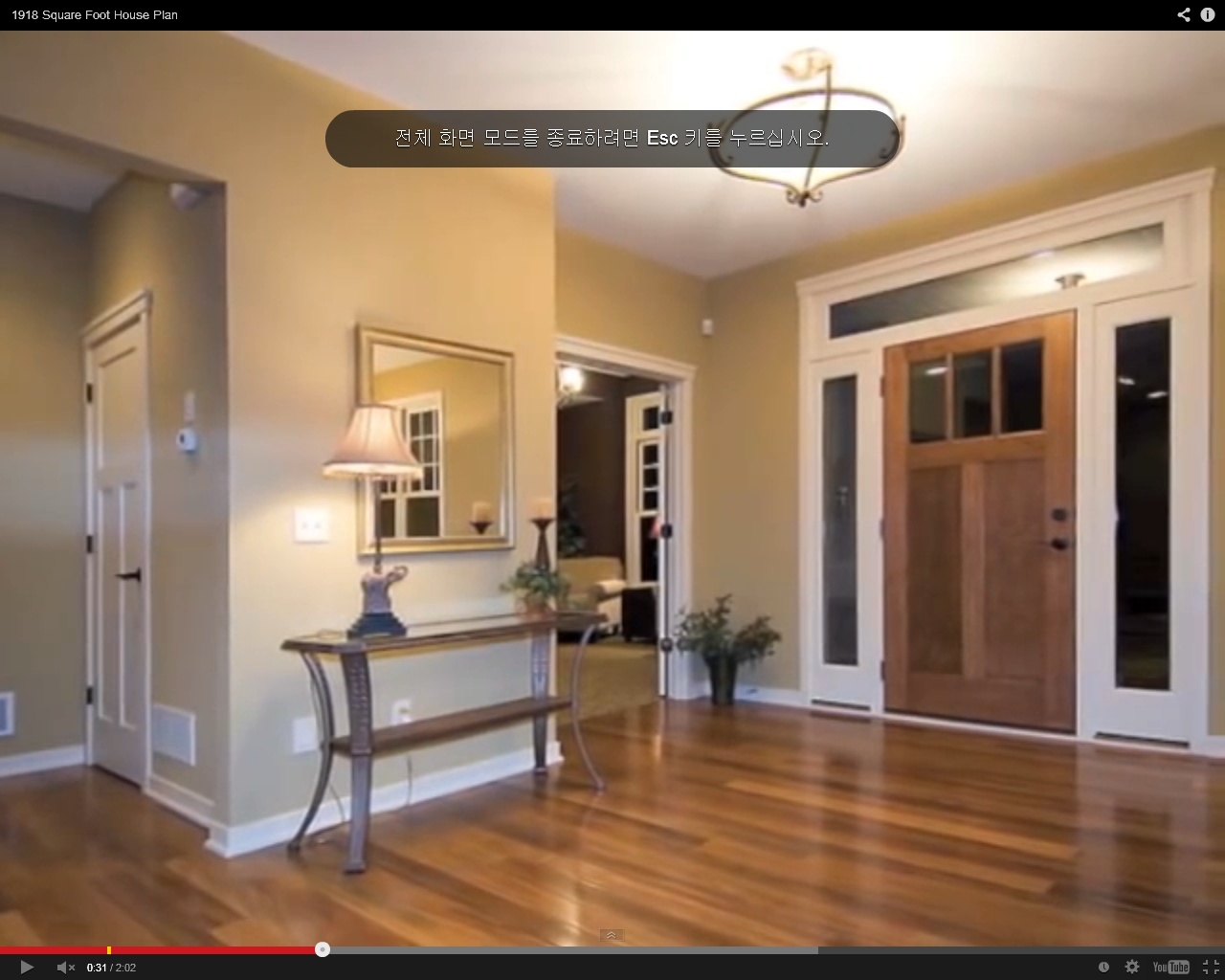 Blue Dot
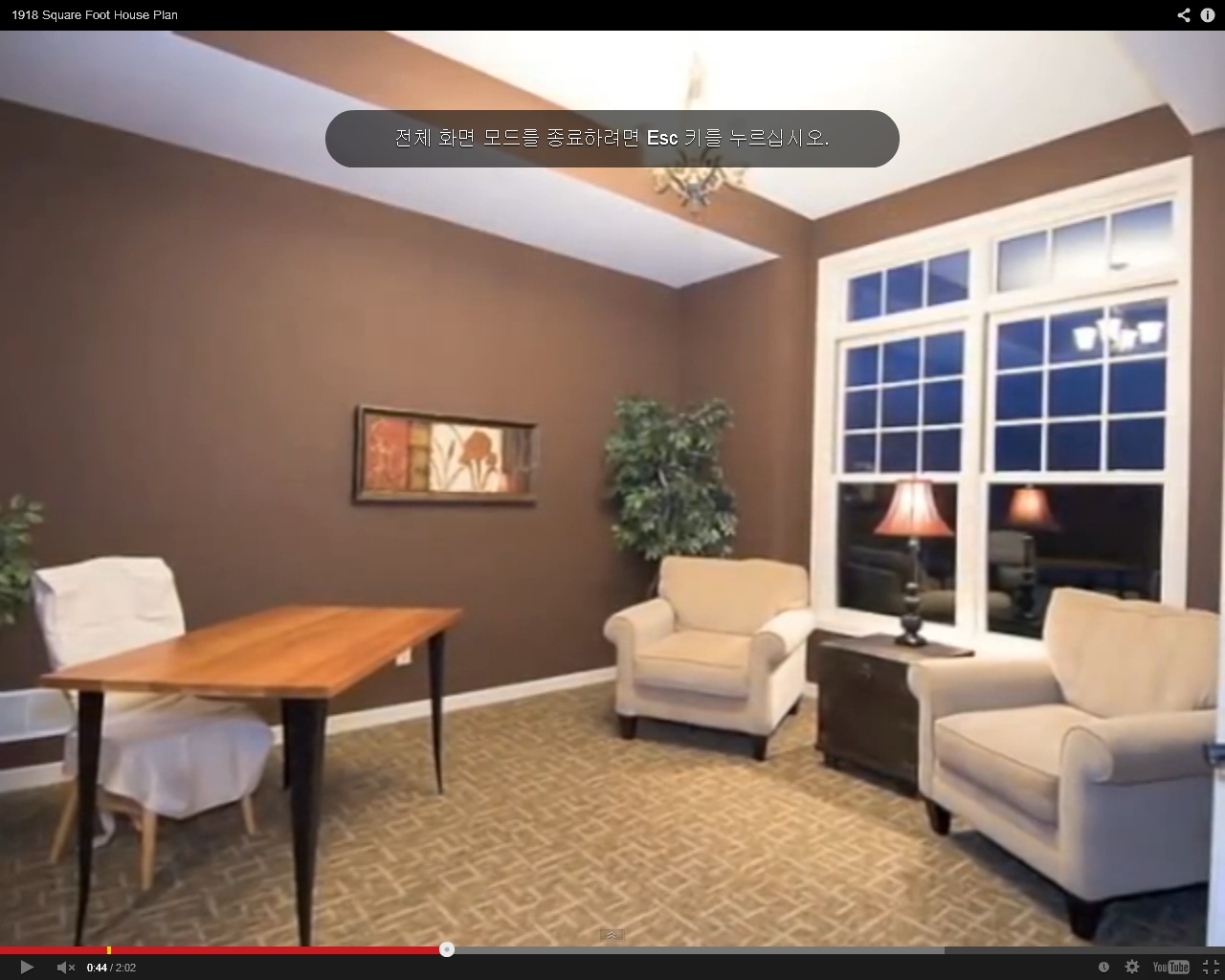 Red Dot
Purple Dot
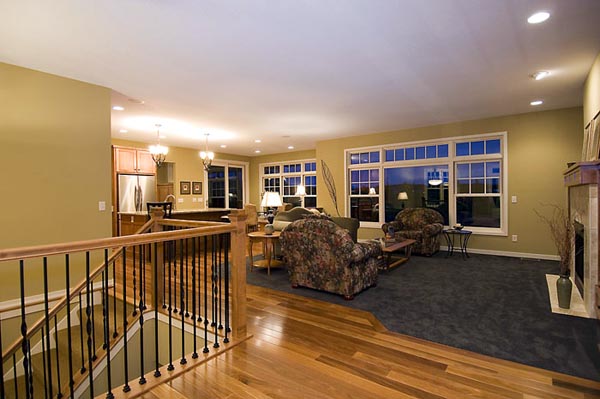 Green Dot
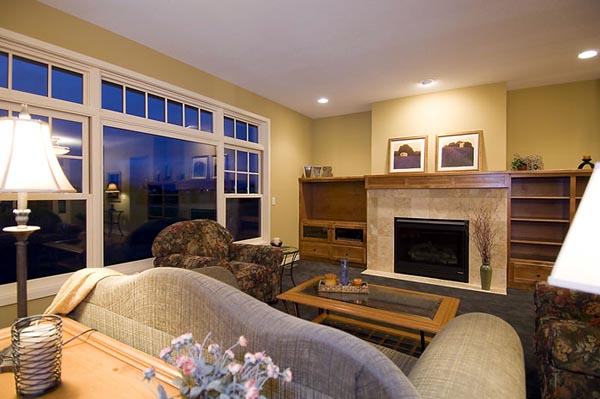 Orange Dot
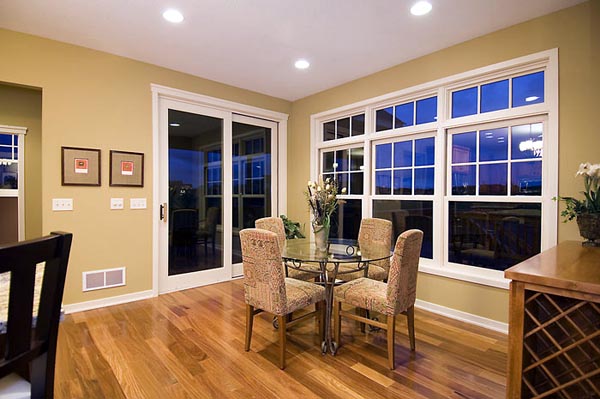 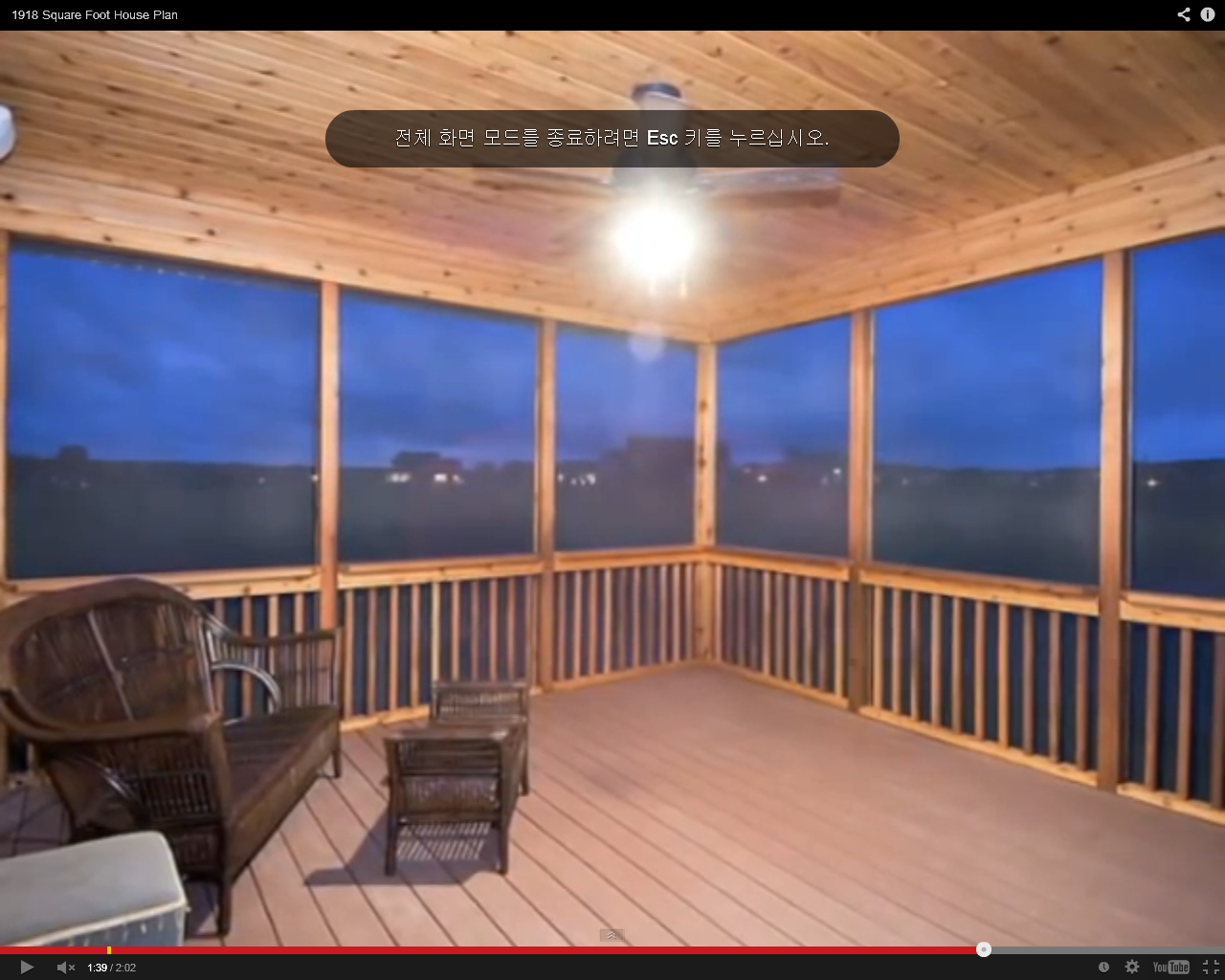 Black Dot
Yellow Dot
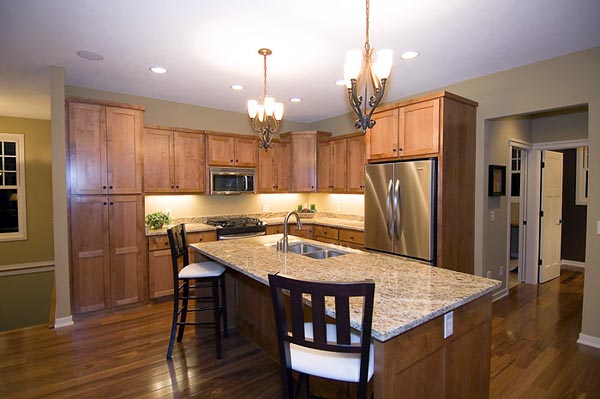 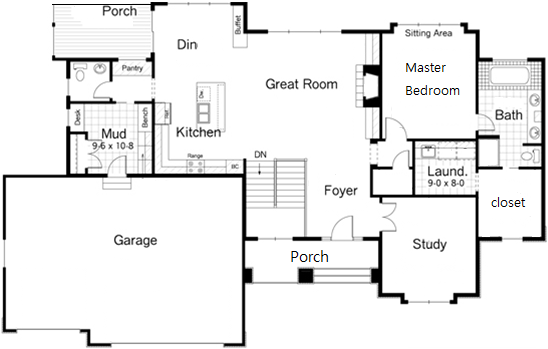 http://www.coolhouseplans.com/details.html?pid=chp-47121
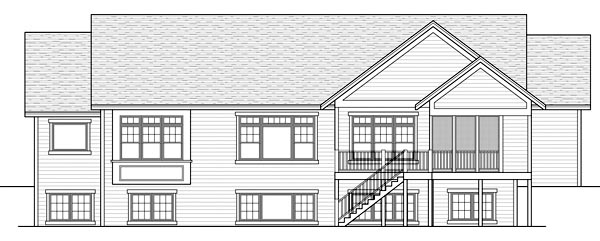 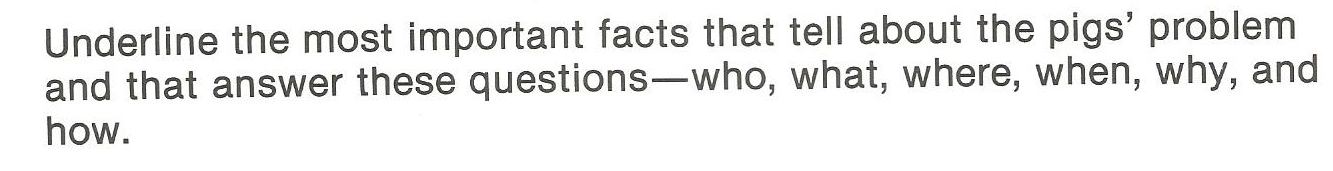 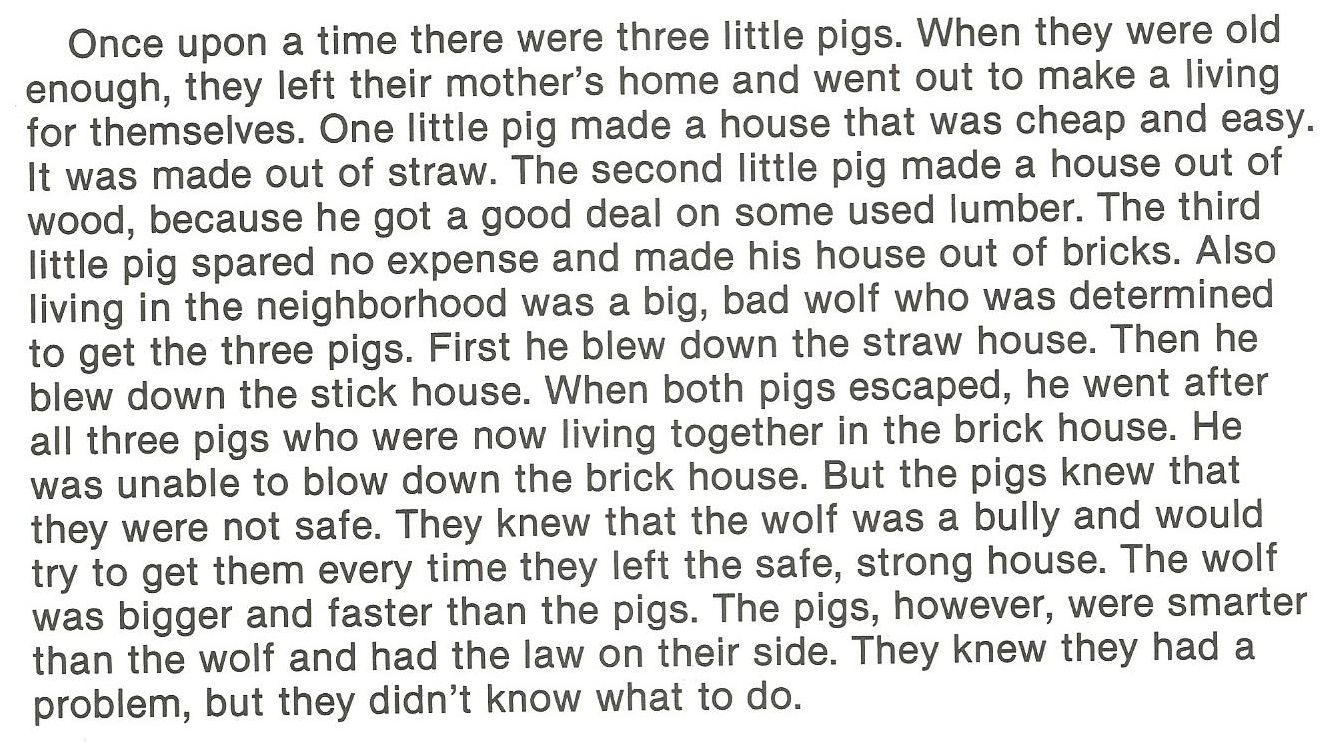 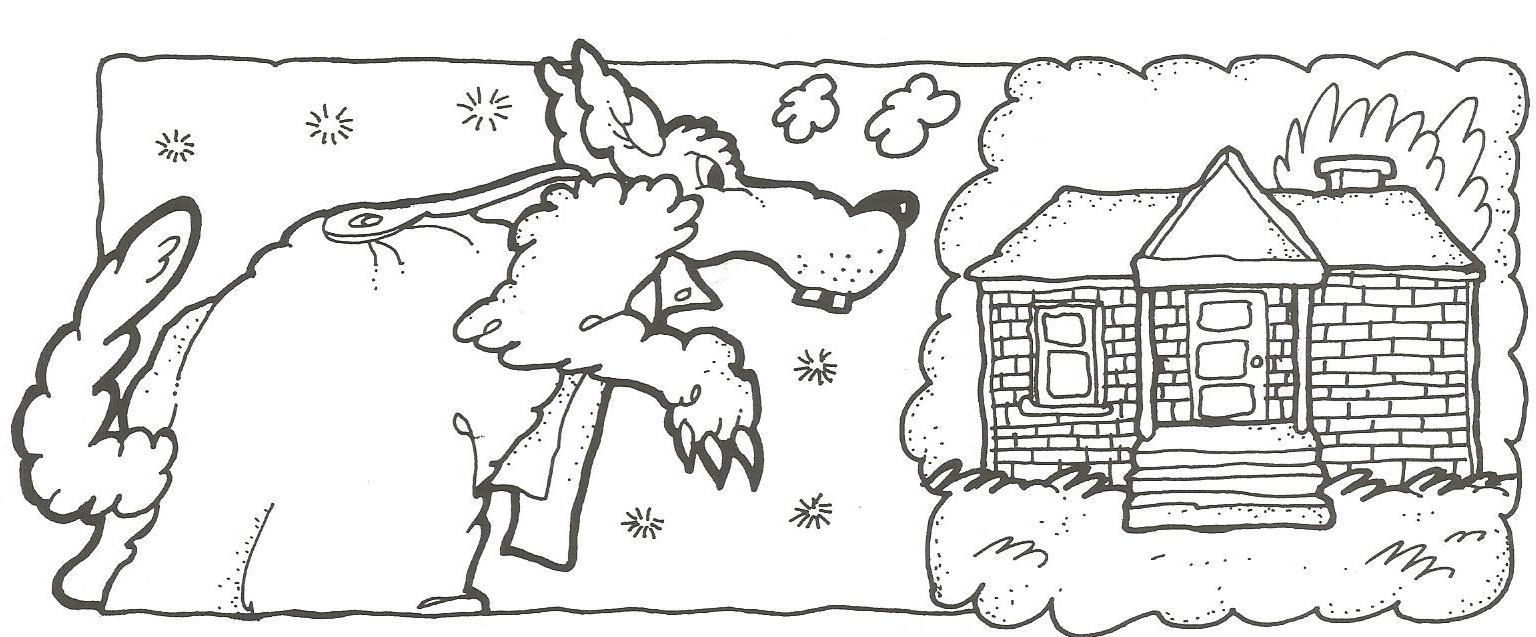 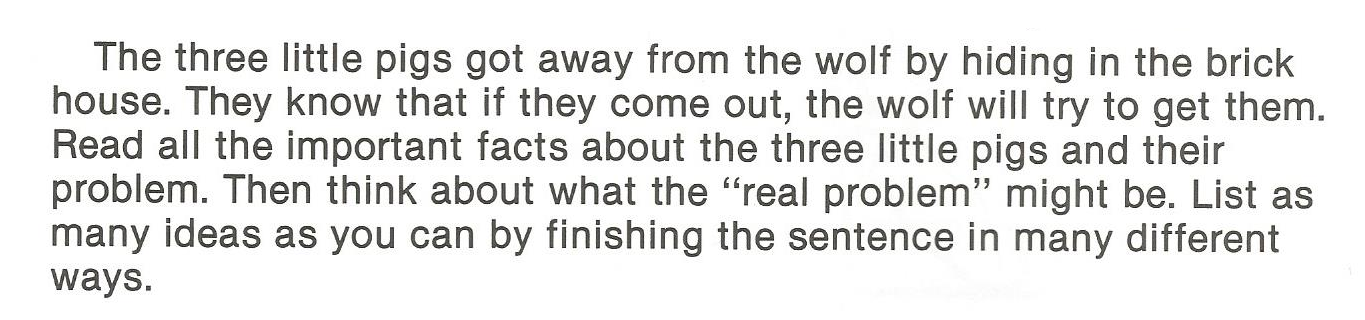 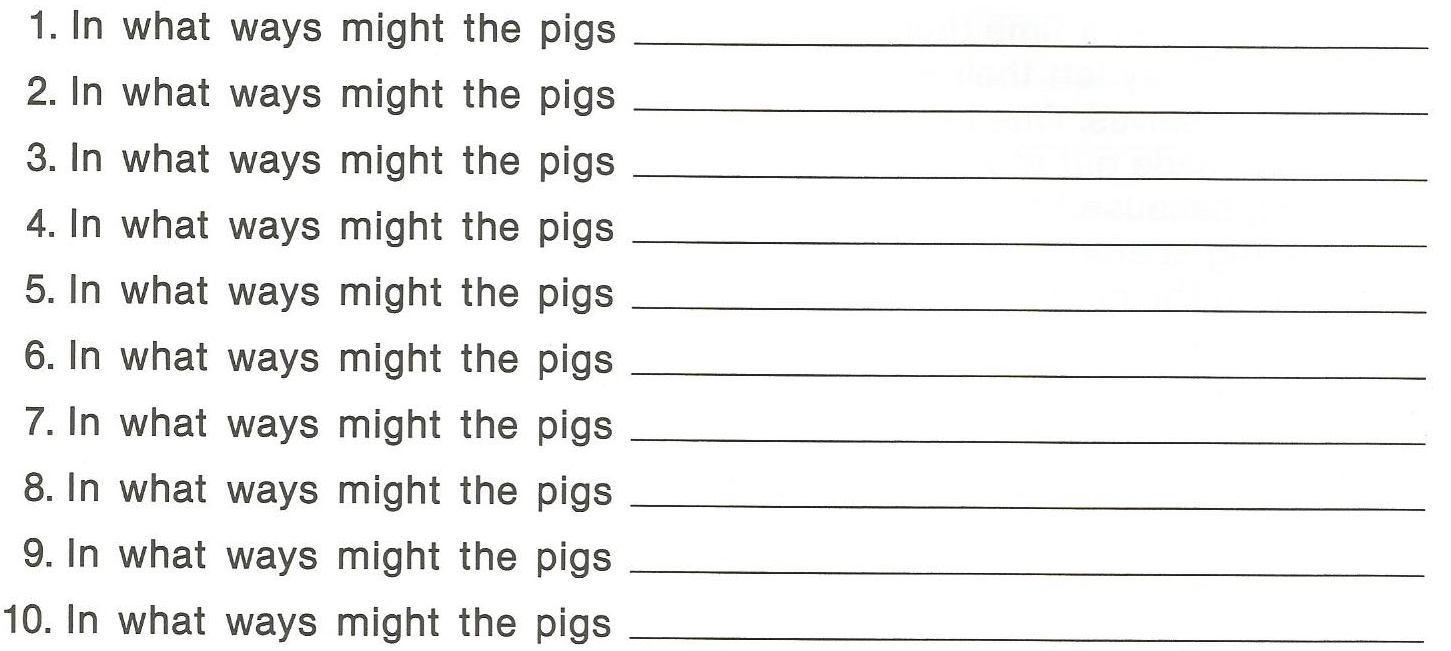 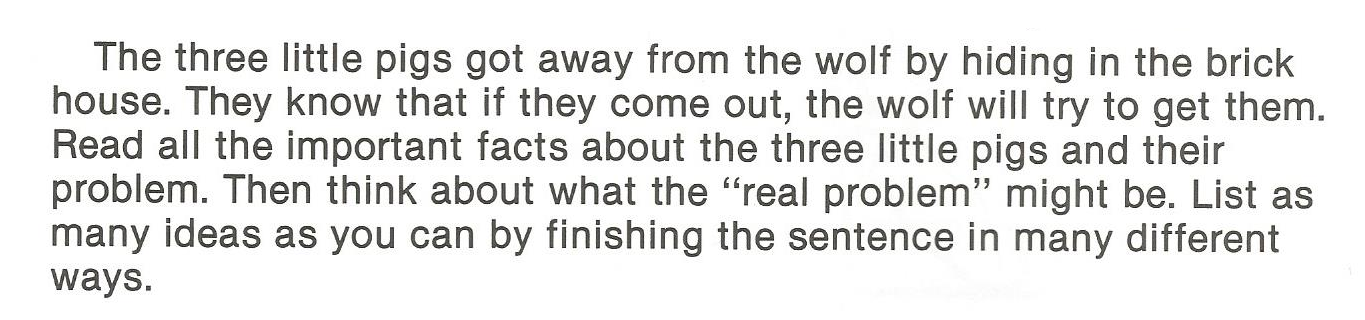 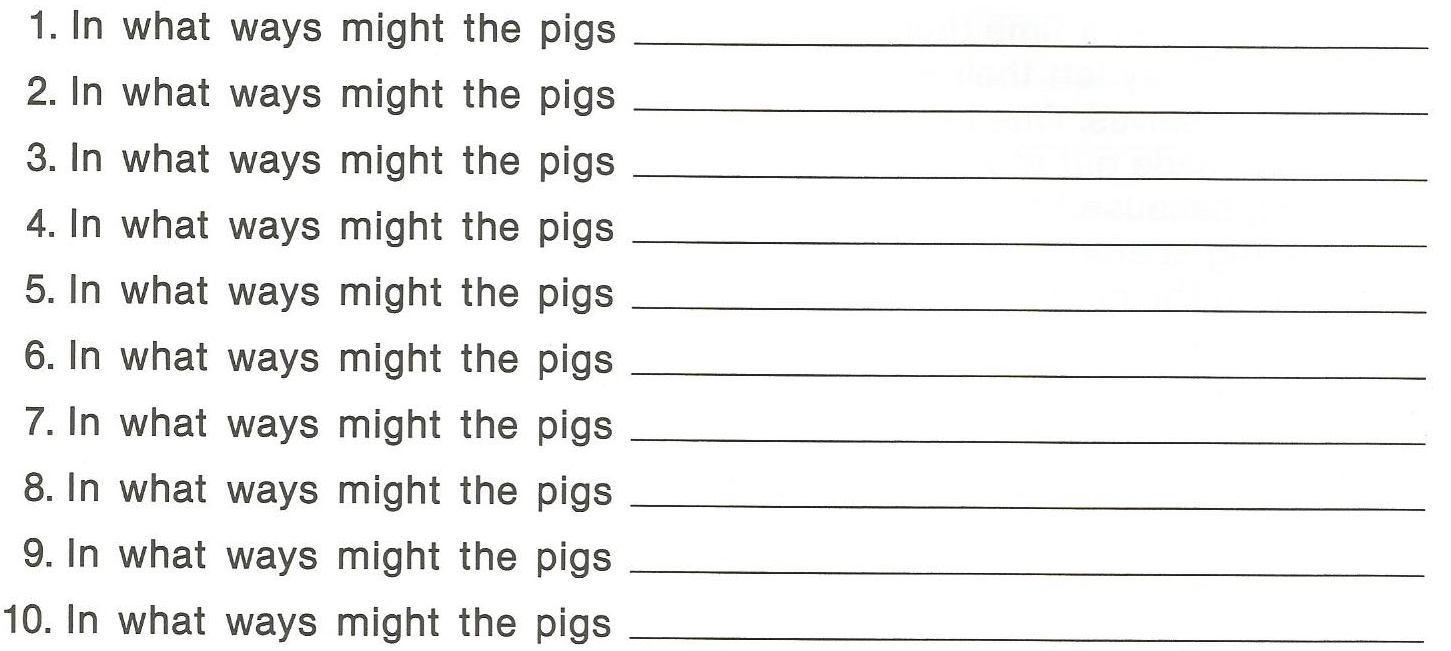 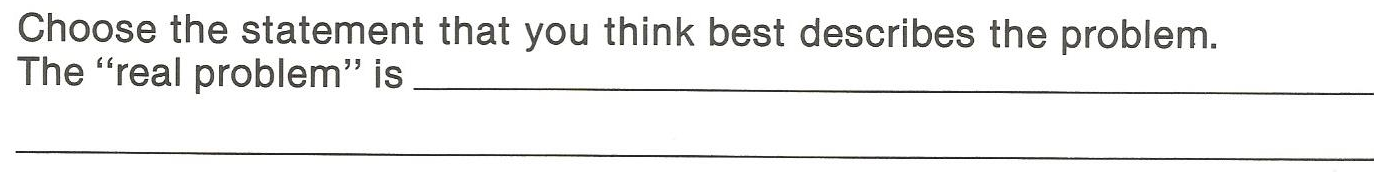 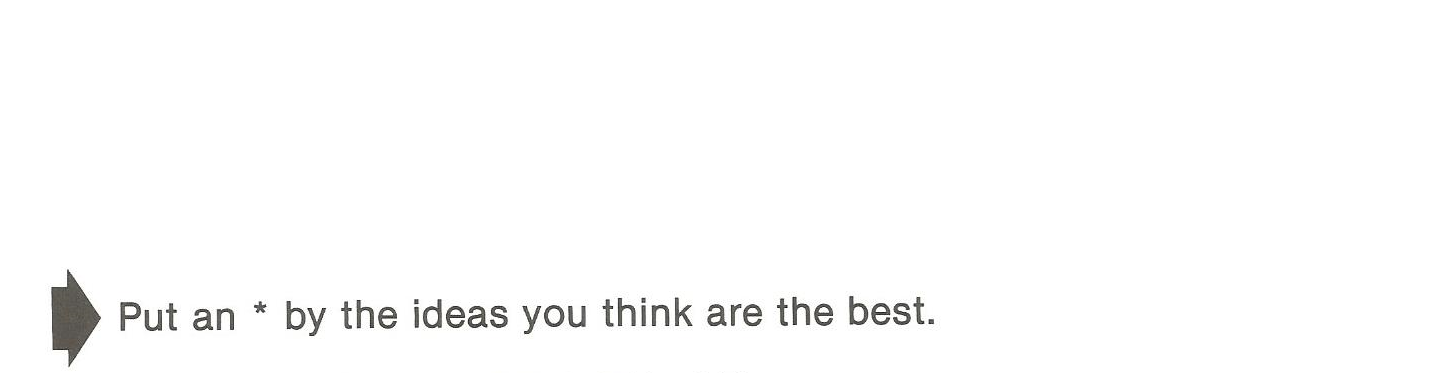 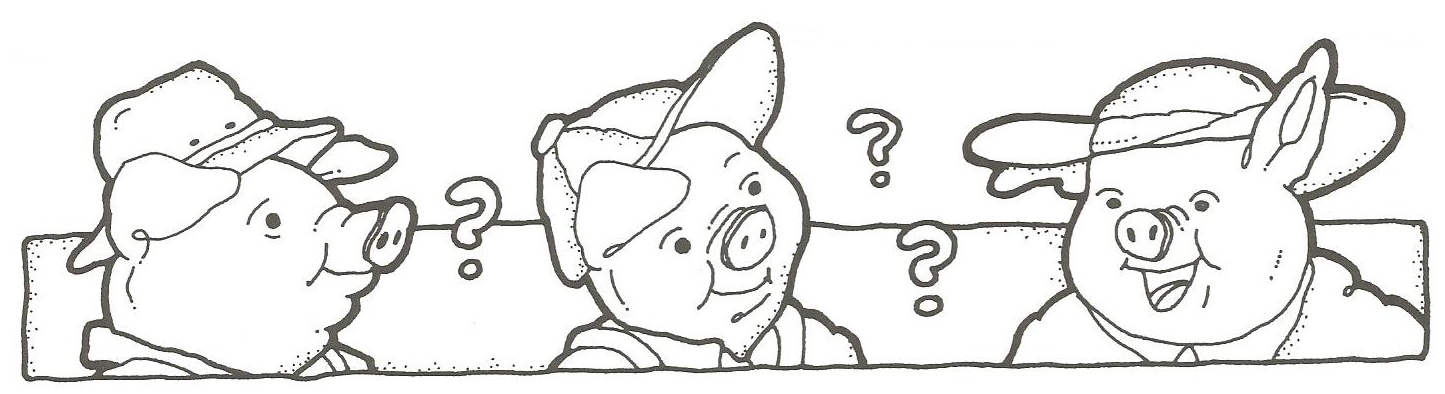 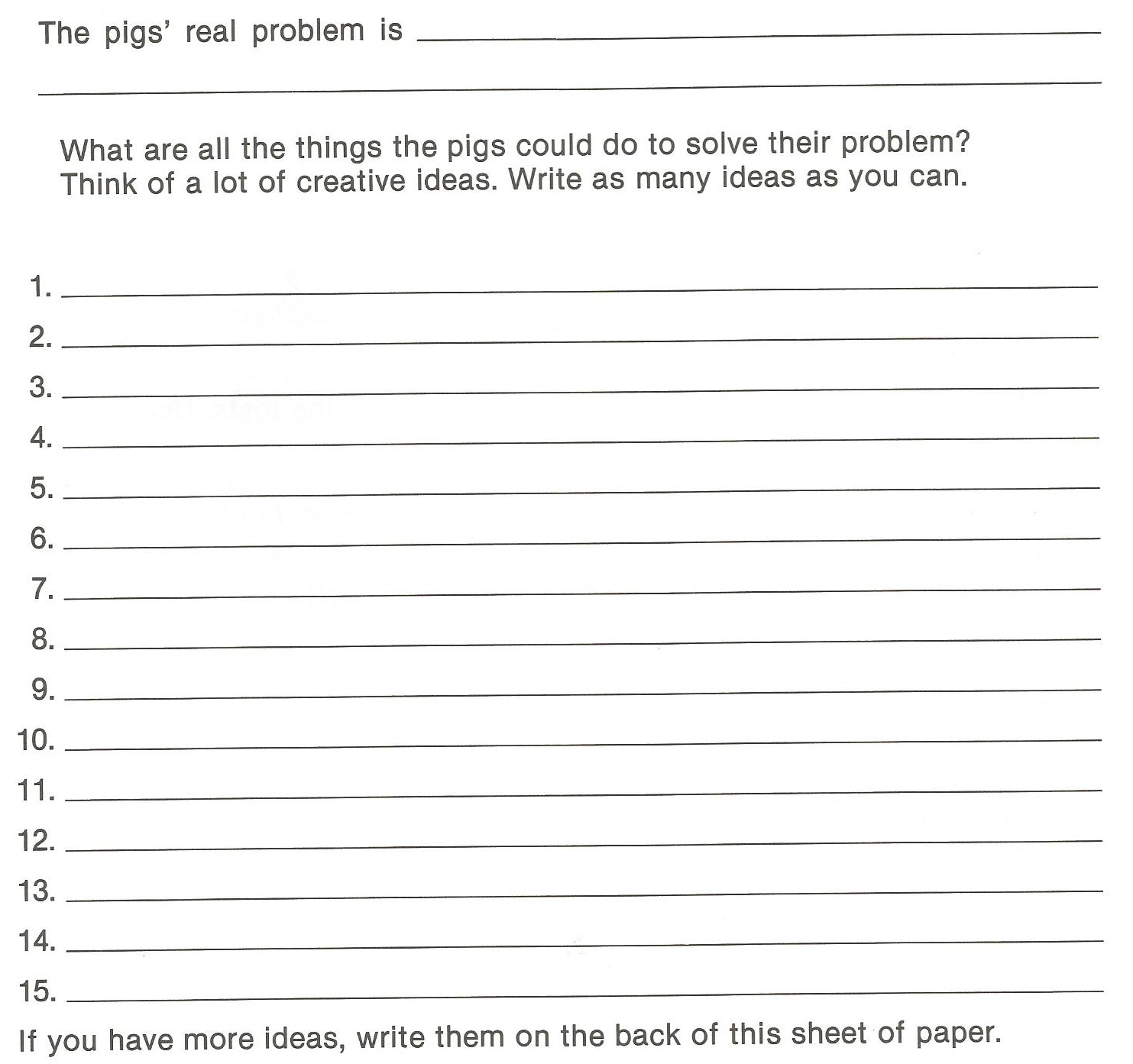 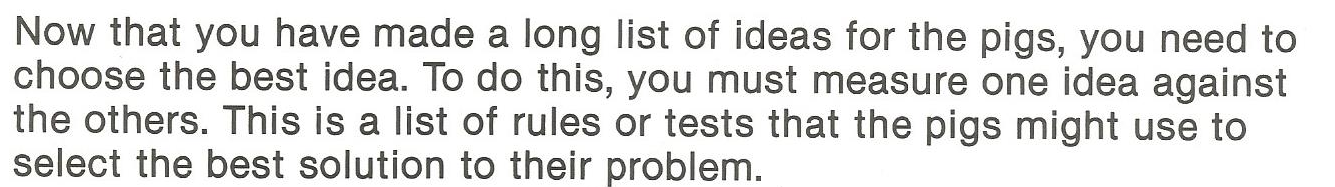 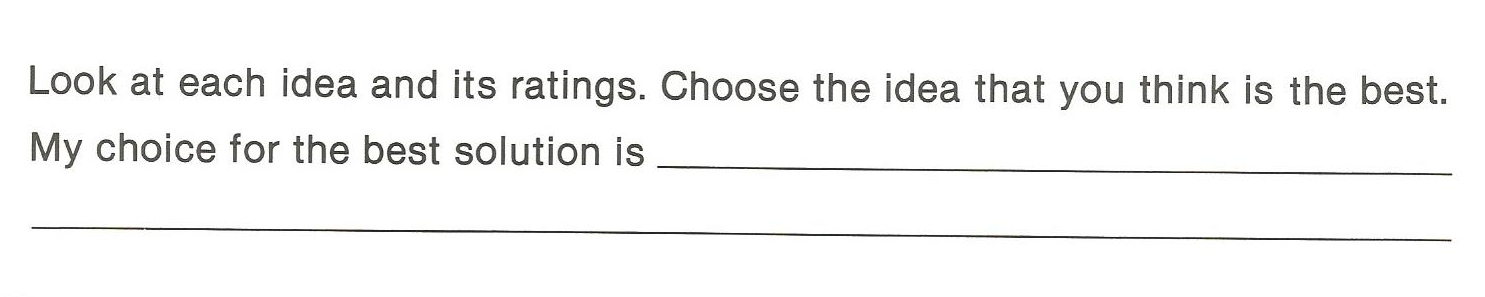 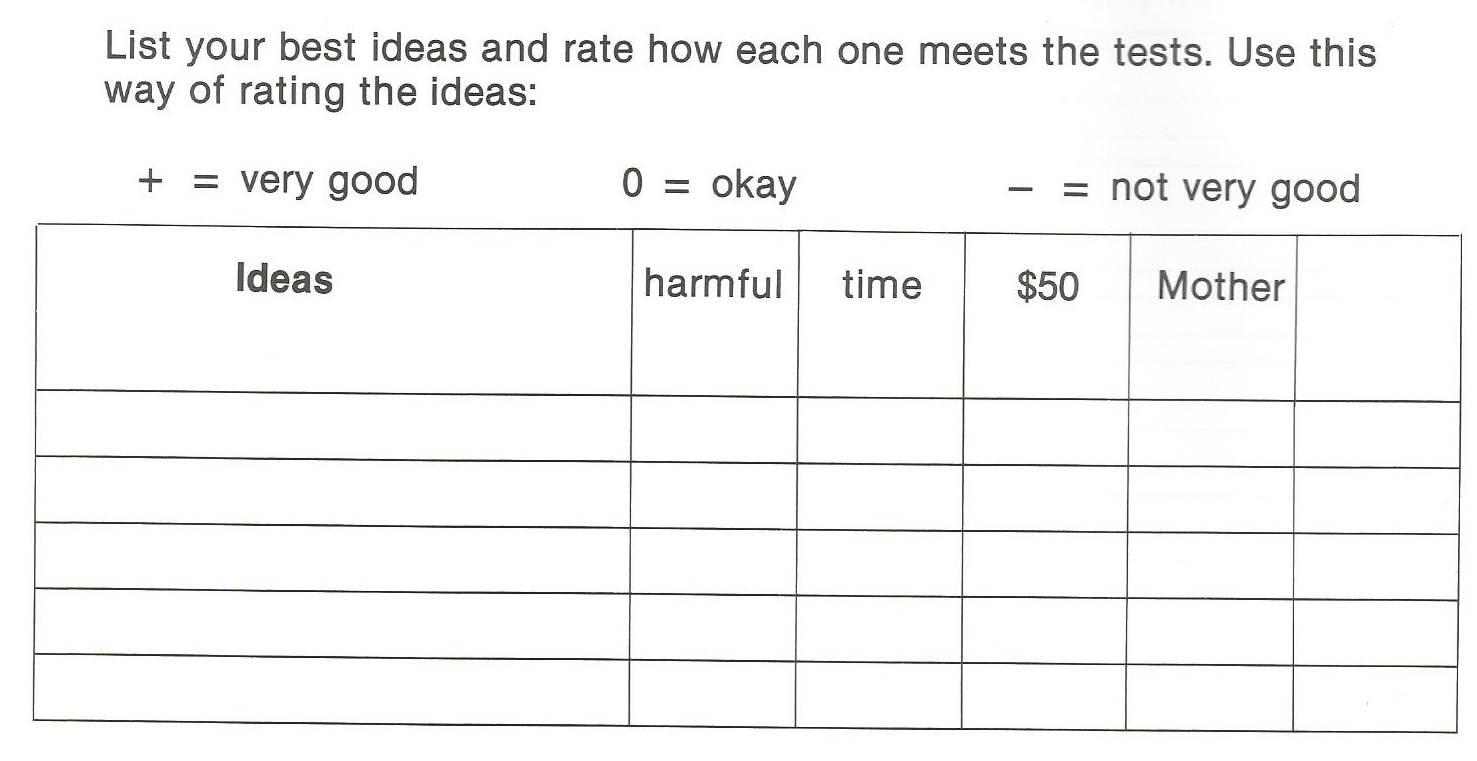 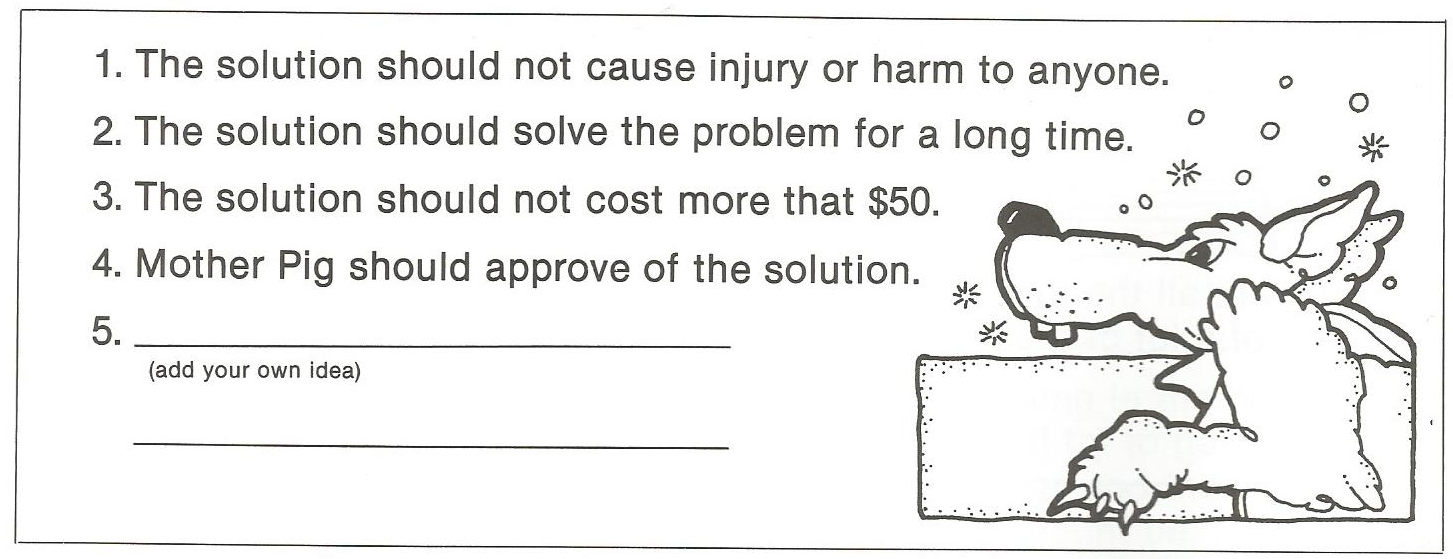 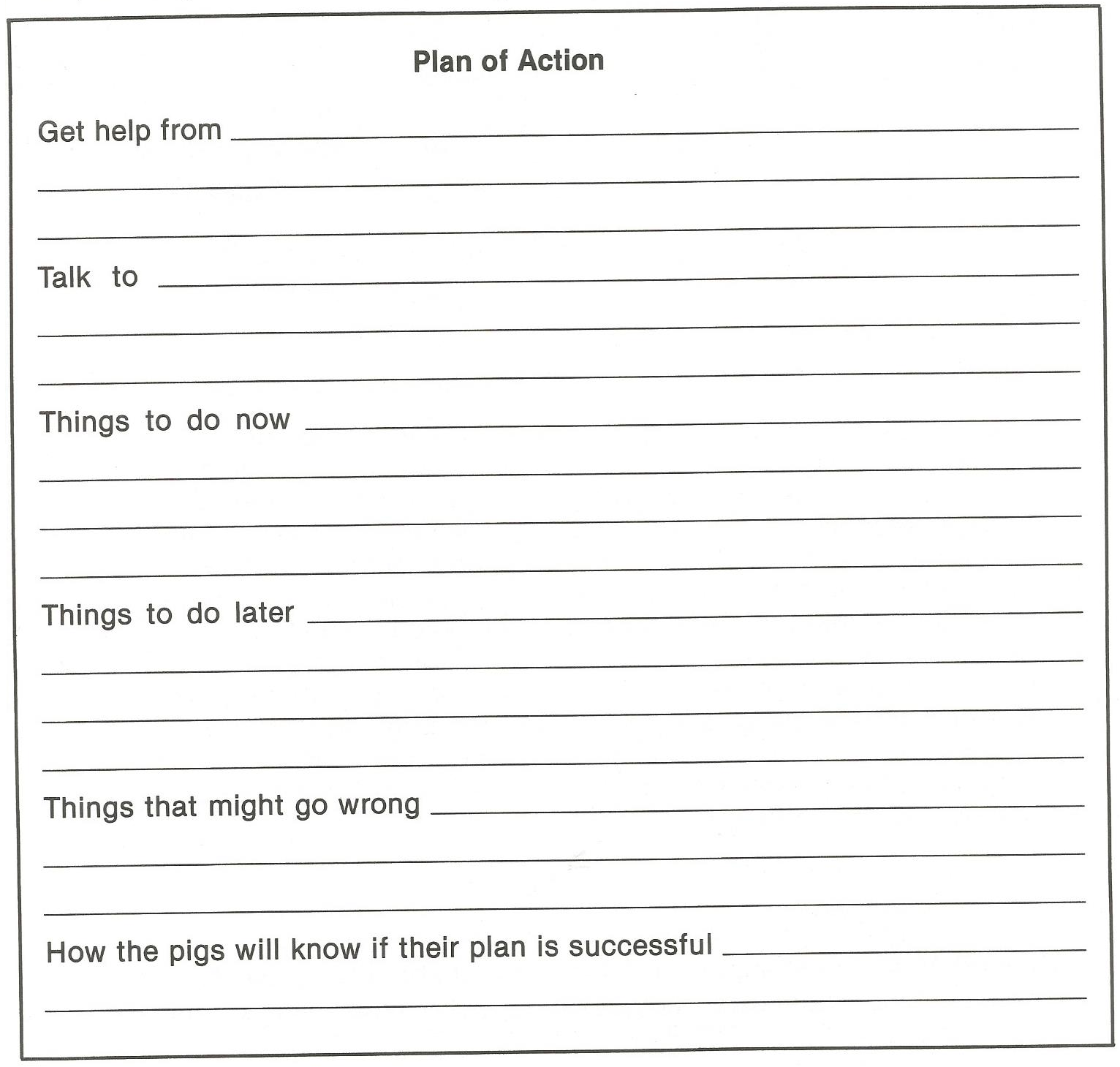 Hidden Objects Game
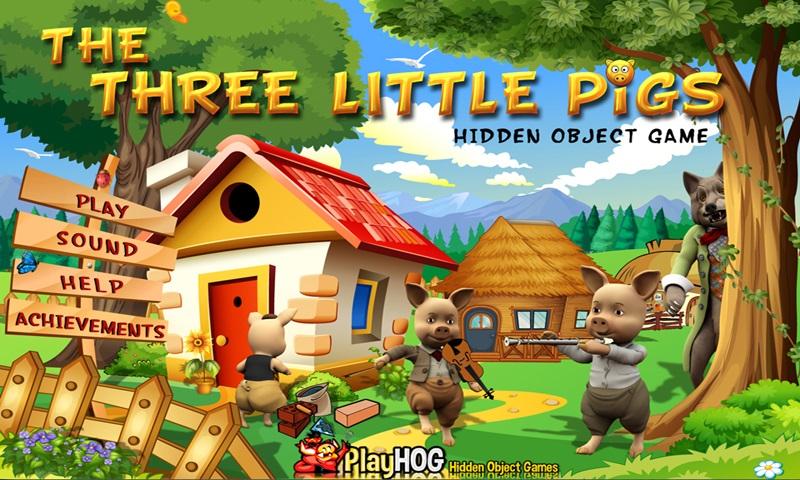